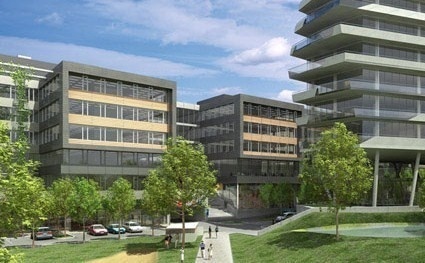 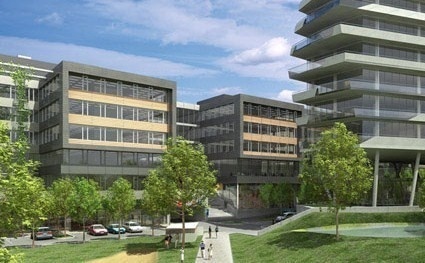 Web DevelopmentBest Practices
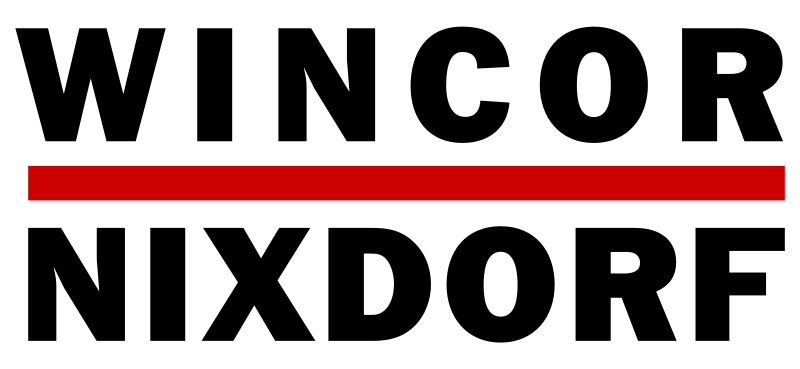 Martin Ptáček, Praha 2012
Obsah
I
II
III
IV
V
User Experience
Web Design
HTML, CSS a JavaScript
Java Web Development
Otázky a odpovědi
2
User ExperienceCo je User Experience?
User Experience (UX)
Uživatelský prožitek
Kvalita zážitku uživatele při interakci z určitým designem (klika, auto, lednice, webová stránka, aplikace, systém atd.)
UX je „konkurenční výhoda“
UX Designer
http://www.smashingmagazine.com/2010/10/05/what-is-user-experience-design-overview-tools-and-resources/
http://konference.dobryweb.cz/ux/cs/
3
User ExperienceCo je ovlivňuje uživatelský požitek?
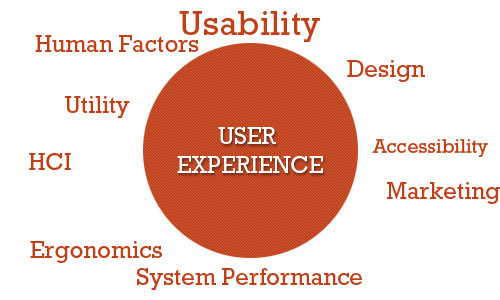 Použitelnost – jednoduchost ovládání
Krásnější = Použitelnější ?
Design
Cílem designu je co nejúčelněji propojit                                              funkční a estetickou složku navrhovaného produktu.
Design není jen to jak produkt vypadá ale i to jak funguje.
První dojem
Estetika,  Obal prodává
Na vytvoření prvního dojmu na webu stačí méně než 1 vteřina
4
User ExperienceBest Practices
Zaměřte se na uživatele a jeho potřeby
Přizpůsobte se cílům uživatele
Nezdržujte uživatele
Doveďte nejdůležitější funkce k dokonalosti
Usnadněte uživatelům učení
Známé, jednoduché UI prvky, konzistentní design a dobrá navigace.
Sdělujte informace ne data
Mluvte k uživatelům srozumitelně ať nemusí dumat nad tím, co jim vlastně chcete sdělit.
Testujte na uživatelích
Nepřeceňujte vlastní úsudek a testujte na skutečných uživatelích.
5
Web DesignDívejte se kolem sebe
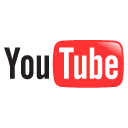 Inspirujte se existujícími aplikacemi – Používejte je
YouTube, Twitter, LinkedIn, Gmail, Facebook …
InvoiceMachine, Fakturoid
http://www.tripwiremagazine.com/2010/05/15-best-sites-to-find-useful-online-web-2.0-applications.html
Čtěte specializované publikace
http://www.smashingmagazine.com
http://blog.filosof.biz/category/webdesign
http://designshack.co.uk/articles/css/holiday-wish-list-15-web-design-books-youll-want-for-christmas
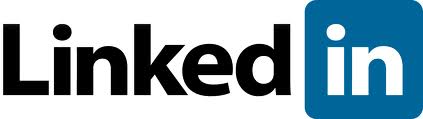 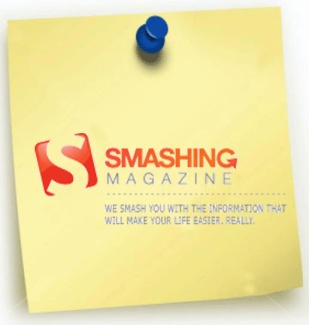 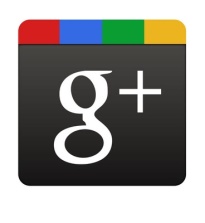 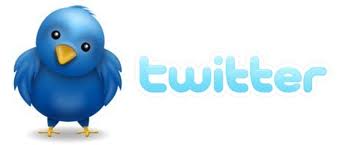 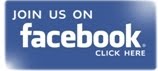 6
Web DesignNavrhujte, kreslete a prototypujte
Wireframing
Wireframe (“drátěný model”)
První a současně jedna z nejdůležitějších částí procesu tvorby designu.
Definuje textový i grafický obsah, rozmístění funkčních prvků, navigaci a ujasňuje funkce
Efektivní při komunikaci se zákazníkem.
Snadné zapracování změn.
Není grafickým návrhem, nepoužívá barvy!
7
Web DesignNavrhujte, kreslete a prototypujte
Mockup
Zaměřen na vizuální stránku. 
Obsahuje veškeré grafické prvky, typografii a ostatní prvky stránky.
Velmi blízký finálnímu řešení.
Většinou v podobě obrázku.
Prototype
Polofunkční aplikace s uživatelským rozhraním (HTML/CSS).
http://sixrevisions.com/user-interface/website-wireframing
http://www.smashingmagazine.com/2009/09/01/35-excellent-wireframing-resources
8
Web DesignUI Best Practices
Neotvírejte odkazy do nového okna
Uživatel si sám určí jak a kam chce obsah odkazu otevřít.
Uživatelé raději scrolují nežli klikají
Používejte záložky pro navigaci
Využívejte modální okna
Komunikujte s uživatelem (Feedback)
Dejte najevo uživateli že akce se provedla v pořádku (Growler).
Provádějte klientské validace (LiveValidation)
9
Web DesignUI Best Practices – Komunikujte s uživatelem srozumitelně
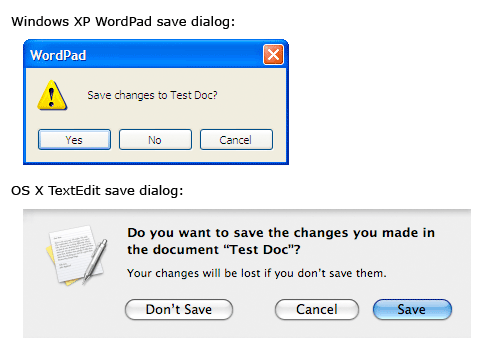 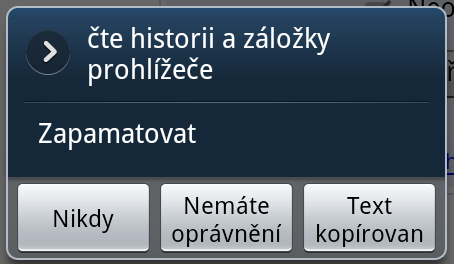 10
Web DesignUI Best Practices
http://www.smashingmagazine.com/2009/06/23/10-ui-design-patterns-you-should-be-paying-attention-to/
Progressive Disclosure
Zobrazujte pouze informace významné pro konkrétní akci uživatele. Ostatní informace zobrazujte až na vyžádání.
Breadcrumbs 
Zlepšení/zpřehlednění navigace
Steps Left
Vícekrokové vyplňování dat (Wizard)
11
Web DesignUI Best Practices
Hover Controls
Zobrazujte přípustné akce či operace až po najetí na konkrétní záznam.
Clear Primary Action
Pokud je více tlačítek u formuláře, vždy dejte uživateli najevo, která akce je ta hlavní (primární).
Required Field Marker
Označte uživateli povinná pole na formuláři.
12
Web DesignUI Best Practices
http://www.smashingmagazine.com/2008/12/15/10-useful-techniques-to-improve-your-user-interface-designs
Using contrast to manage focus
Méně důležité informace zobrazujte s menším kontrastem.
Using color to manage attention
Použijte barvy pro zvýraznění chybných, problémových či jinak důležitých informací.
White Space indicates relationships
Různé použití mezer mezi jednotlivými elementy umožňuje zpřehlednit související informace.
13
Web DesignUI Best Practices
Minimalizujte složitost UI
http://www.smashingmagazine.com/2009/10/07/minimizing-complexity-in-user-interfaces
http://www.smashingmagazine.com/2009/01/19/12-useful-techniques-for-good-user-interface-design-in-web-applications
Form Design Best Practices
http://www.slideshare.net/lukew/web-form-design-best-practices
White Space indicates relationships
Různé použití mezer mezi jednotlivými elementy umožňuje zpřehlednit související informace.
Umožněte uživatelům bookmarkovat vaše stránky
14
Neveřejné šablony a includes
HTML, CSS and Javascript Dodržujte standardní strukturu webové aplikace
Dodržujte strukturu webové aplikace 
/css 
/js 
/images
/button
/tabs
atd…
/WEB-INF
/template
/tld
*.jsp
Smysluplně pojmenovávejte jednotlivé resources
15
HTML, CSS and Javascript Pozor na používání absolutních odkazů
Pokud to lze používejte vždy relativní odkazy
HTML, CSS a JavaScript
JSP a Action 
V případě absolutních odkazů použijte proměnnou definovanou v taglibs.jsp
	<c:set var="ctx" value="${pageContext.request.contextPath}"/>
Pozor na mapování kontextů při použití web proxy
URL Rewriting Module
16
HTML, CSS and Javascript HTML Best Practices
Používejte správný DocType
http://www.klikzone.cz/sekce-html/seznam-html-tagu/doctype.php
Dodržujte strukturu stránky
http://www.smashingmagazine.com/2009/06/18/10-ways-to-make-your-site-accessible-using-web-standards/
Začněte používat HTML5
http://www.onextrapixel.com/2010/11/15/useful-html5-code-snippets-you-can-use-today/
http://www.smashingmagazine.com/2010/09/23/html5-the-facts-and-the-myths/
17
HTML, CSS and Javascript HTML Best Practices
Omezte použití HTML tag <img>
Všechny obrázky definujte jako CSS background
Vytvářejte HTML emailové zprávy
http://www.vdotmedia.com/blog/9-best-practices-for-email-design/
Tvořte stránky pro tisk
http://www.smashingmagazine.com/2007/02/21/printing-the-web-solutions-and-techniques/
Používejte Firebug nebo jiné developerské nástroje a naučte se používat Photoshop
18
HTML, CSS and JavascriptCSS Best Practices
Nepoužívejte inline style  <div style="width:20px;">Text</div>
Zpřehledněte CSS soubory
Rozdělte CSS na více souborů – použijte @import
Komentujte CSS, kombinujte pravidla, používejte několikanásobné CSS třídy
http://net.tutsplus.com/tutorials/html-css-techniques/30-css-best-practices-for-beginners/ 
Použijte Reset CSS 
http://sixrevisions.com/css/the-history-of-css-resets/
19
HTML, CSS and JavascriptCSS Best Practices
CSS Frameworks
LESS CSS 
http://lesscss.org/
http://www.smashingmagazine.com/2010/12/06/using-the-less-css-preprocessor-for-smarter-style-sheets/
SASS 
http://sass-lang.com/
100 CSS Tips and Tricks
http://sixrevisions.com/css/100-exceedingly-useful-css-tips-and-tricks/
20
HTML, CSS and JavascriptJavaScript Best Practices
Dodržujte základní pravidla pro psaní JavaScript
Rozdělte JavaScript na více souborů
Komentujte
http://google-styleguide.googlecode.com/svn/trunk/javascriptguide.xml
Použijte JavaScript Framework
Oddělení „chování“ od struktury
Smazává rozdíly mezi prohlížeči
Vyhledávání a změna DOM
Události
AJAX, Efekty a animace
JQuery, Prototype, Mootools, Yahoo UI, Dojo
21
HTML, CSS and JavascriptOptimalizujte
Minimalizujte počet HTTP requestů
Pack CSS, Pack JavaScript, Compress
Použijte Web Resource Optimizer for Java (wro4j)
http://code.google.com/p/wro4j
Merge, Pack, CSS Variable, CSS framework support
Použijte techniku CSS Sprites
http://css-tricks.com/css-sprites/
22
Java Web DevelopmentOverview
Request/Action Frameworks
Spring MVC + Spring WebFlow
Stripes, Struts 2
Component Based Frameworks
JSF
GWT
Wicket, Tapestry
Server-side Frameworks
WebServices (SOAP and RESTful)
AJAX Serialization/Deserialization libraries (XML, JSON, YAML)
23
Java Web DevelopmentRequest/Action Frameworks
Request/Action Frameworks
Používají MVC pattern
Jednoduché a přímočaré
Snadné použití
Znovupoužitelné Controllers and Views
Volitelná technologie pro tvorbu View
JPS + EL
FreeMarker
Velocity
Other
24
Java Web DevelopmentComponent Based Frameworks
Component Based Frameworks
Component Model
More Complex
Predefined set of components
25
Java Web DevelopmentJak vybrat správný Framework?
Developer Productivity and Availability
Templating / Components
AJAX support
Validation
Internationalization
Documentation, Books
Post and Redirect
Testability
26
Java Web DevelopmentTypické kombinace Frameworků
HTML + JavaScript + Action/Request Framework
JSP + JQuery + Spring MVC / Stripes, Struts 2
Velocity/FreeMarker + JQuery + Spring MVC / Stripes, Struts 2
JavaScript library + Action/Request Framework
YUI, Ext JS, JQuery + Spring MVC / Stripes, Struts 2
GWT + Spring MVC
Wicket, Tapestry
JSF
27
Otázky a odpovědi
Otázky?
28
Děkuji za Vaši pozornost
Martin Ptáček
martin.ptacek@wincor-nixdorf.cz
+420 739 681 075

Wincor Nixdorf s.r.o.
Lužná 591, 160 00 Praha 6
http://www.wincor-nixdorf.cz
29